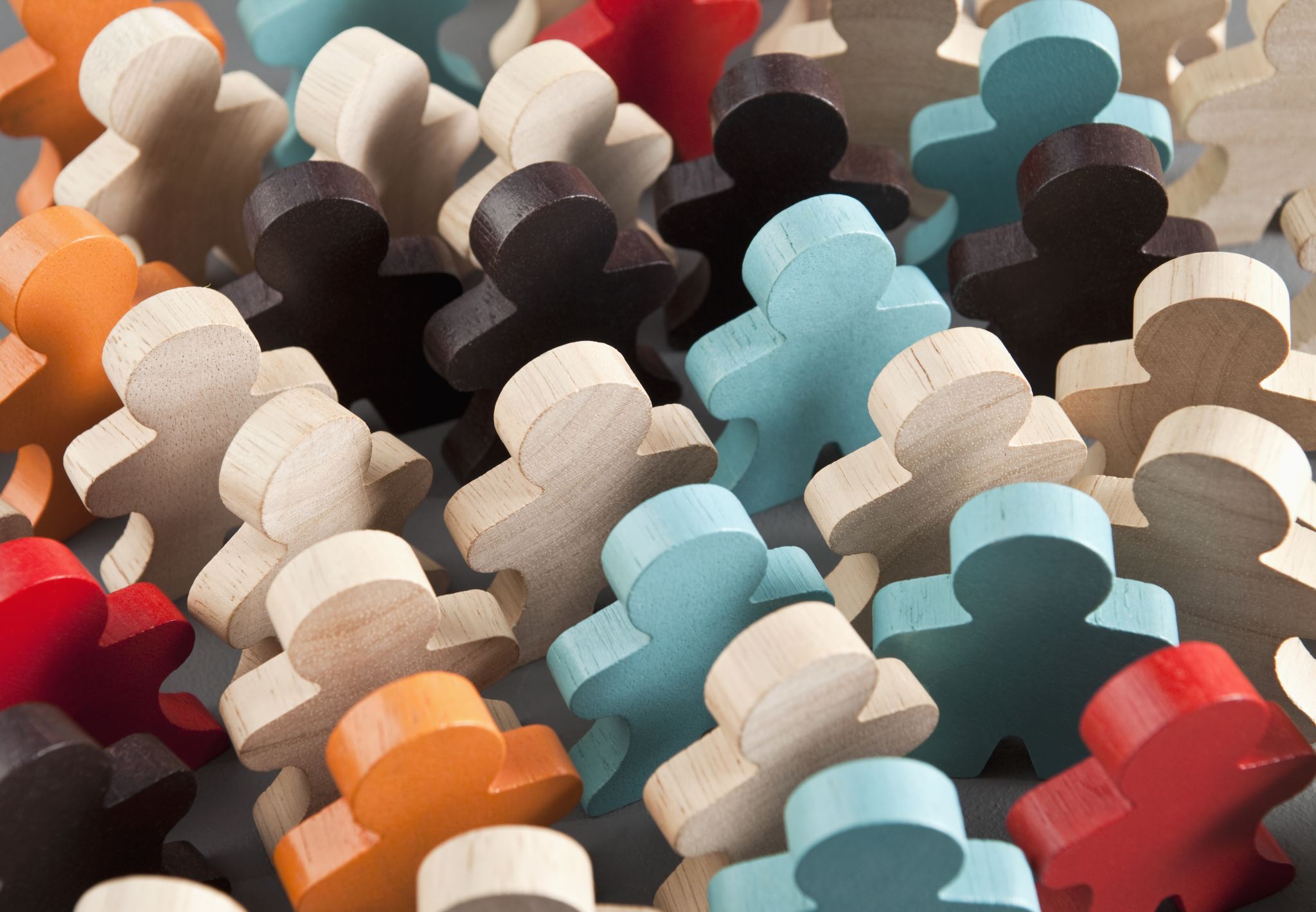 Meine Schule
Wie ist die Schule?
Jak wygląda szkoła?
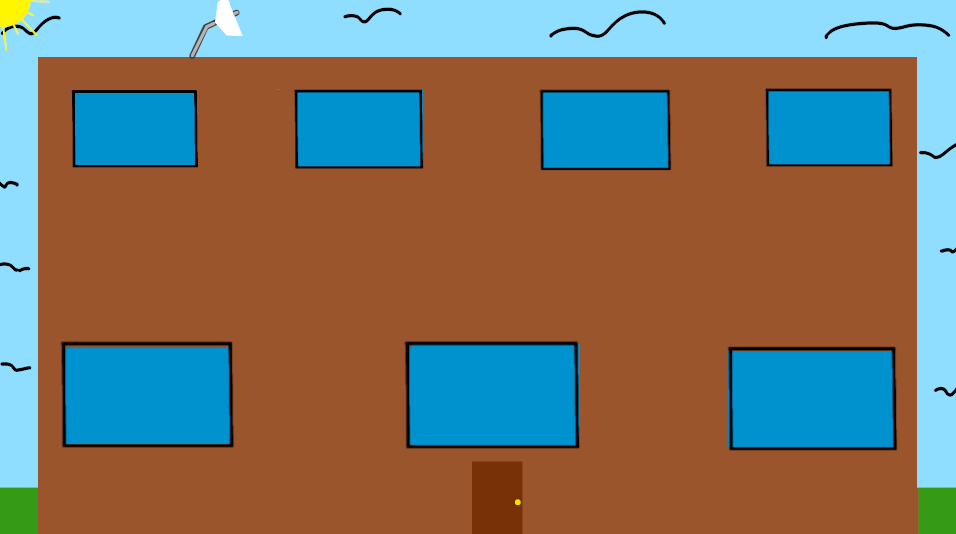 Wie sind die Klassen?
Jak wyglądają klasy?
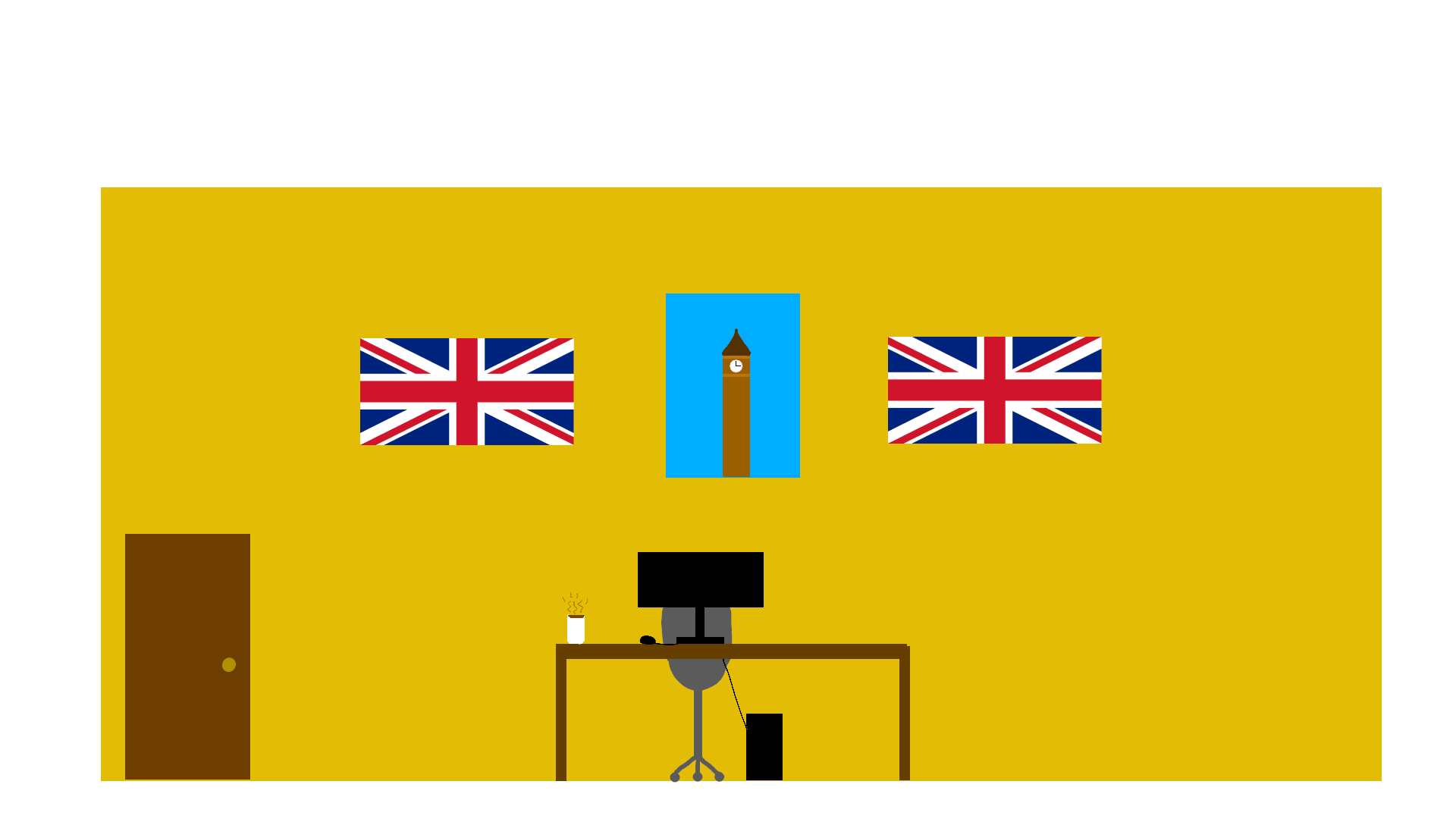 1. Englisch
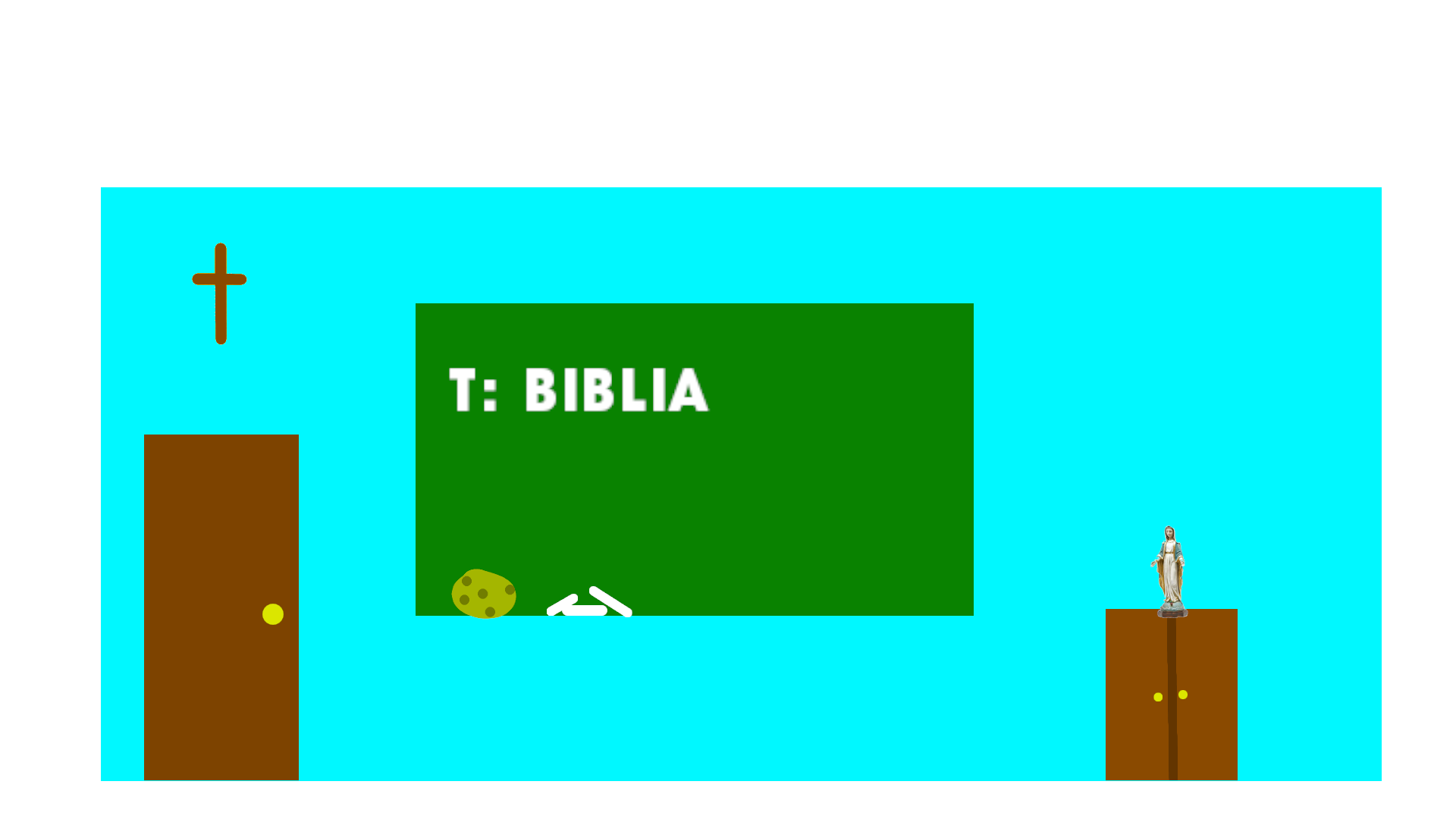 2. Religion
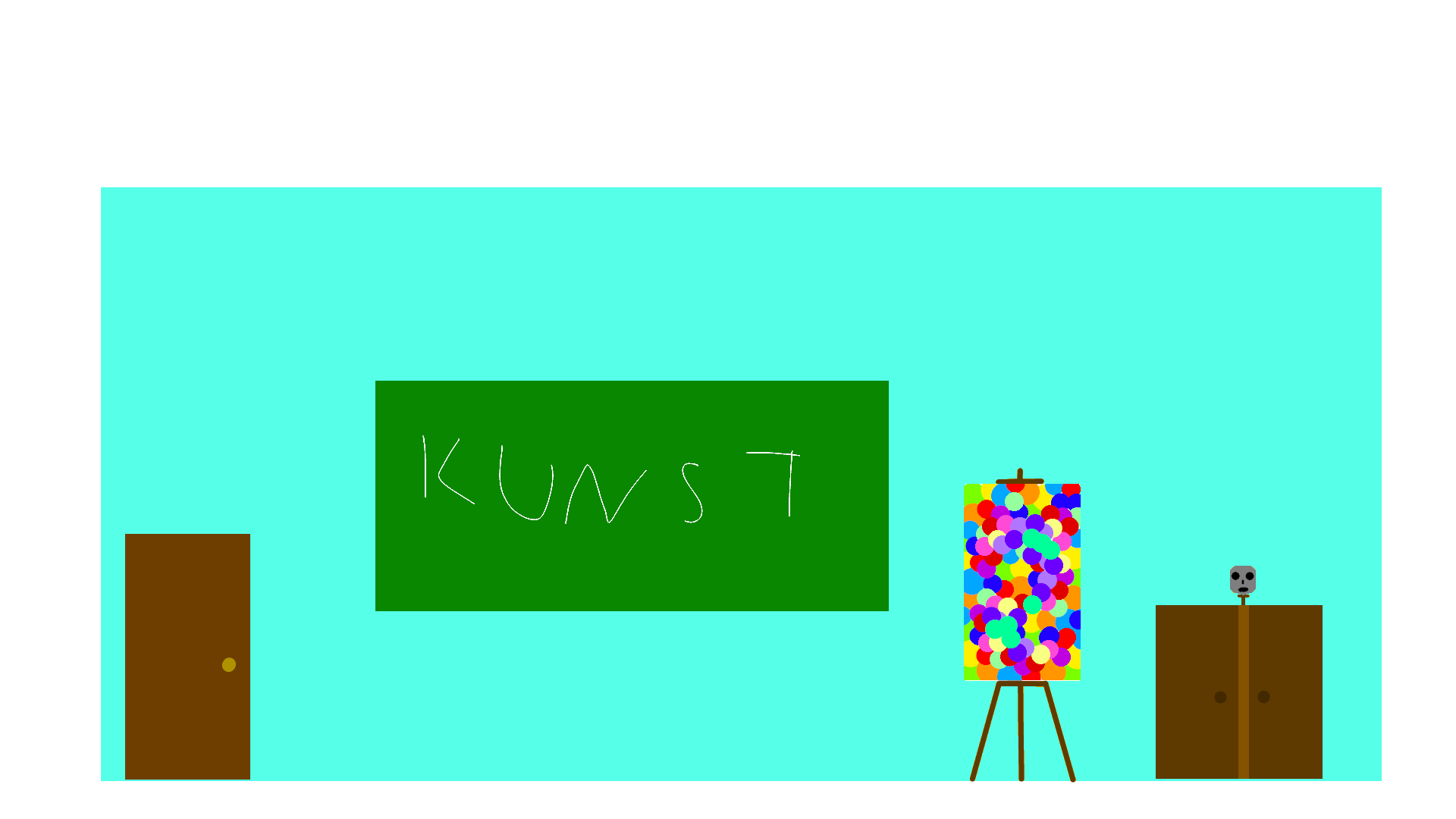 3. Kunst
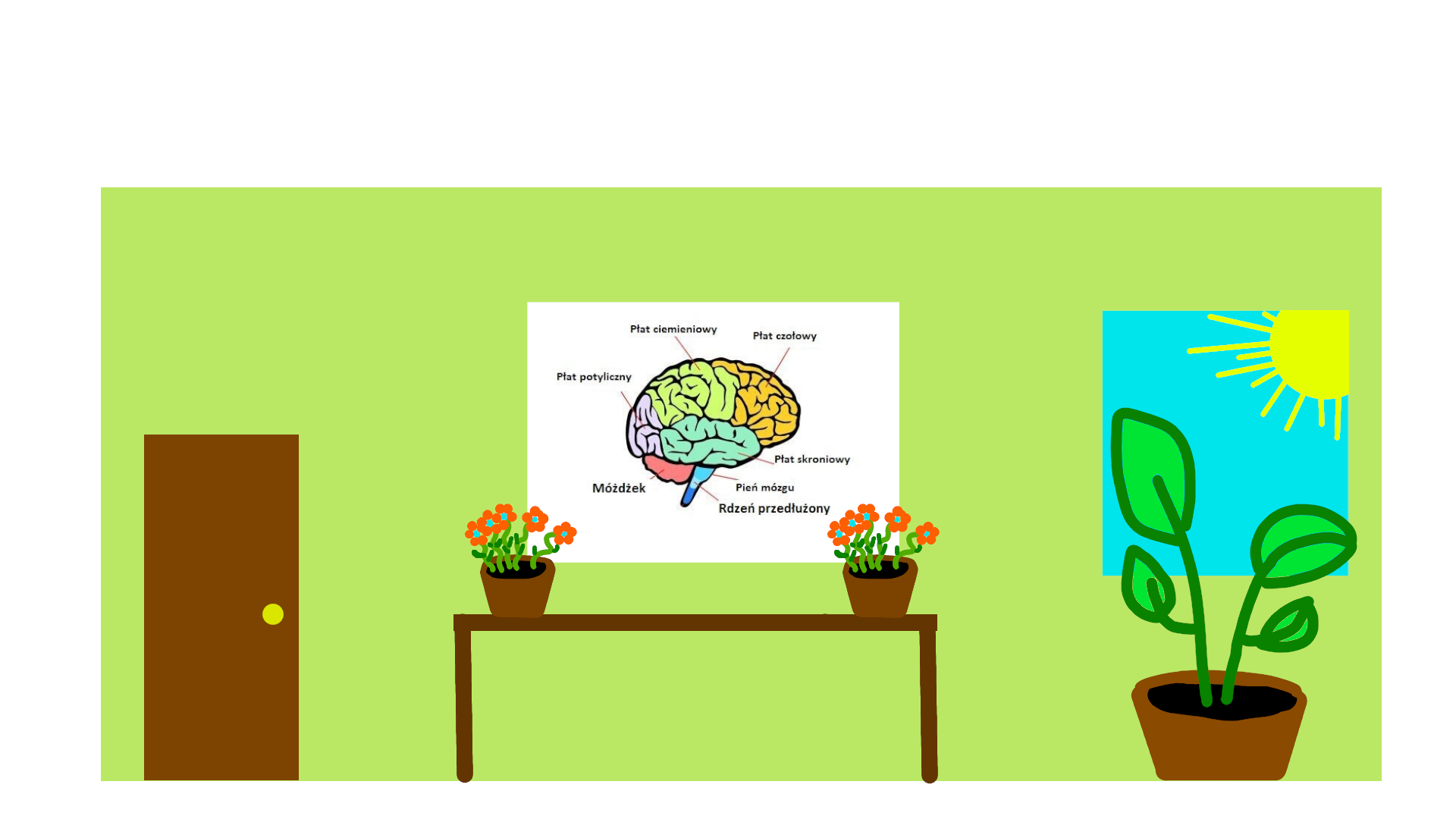 4. Biologie
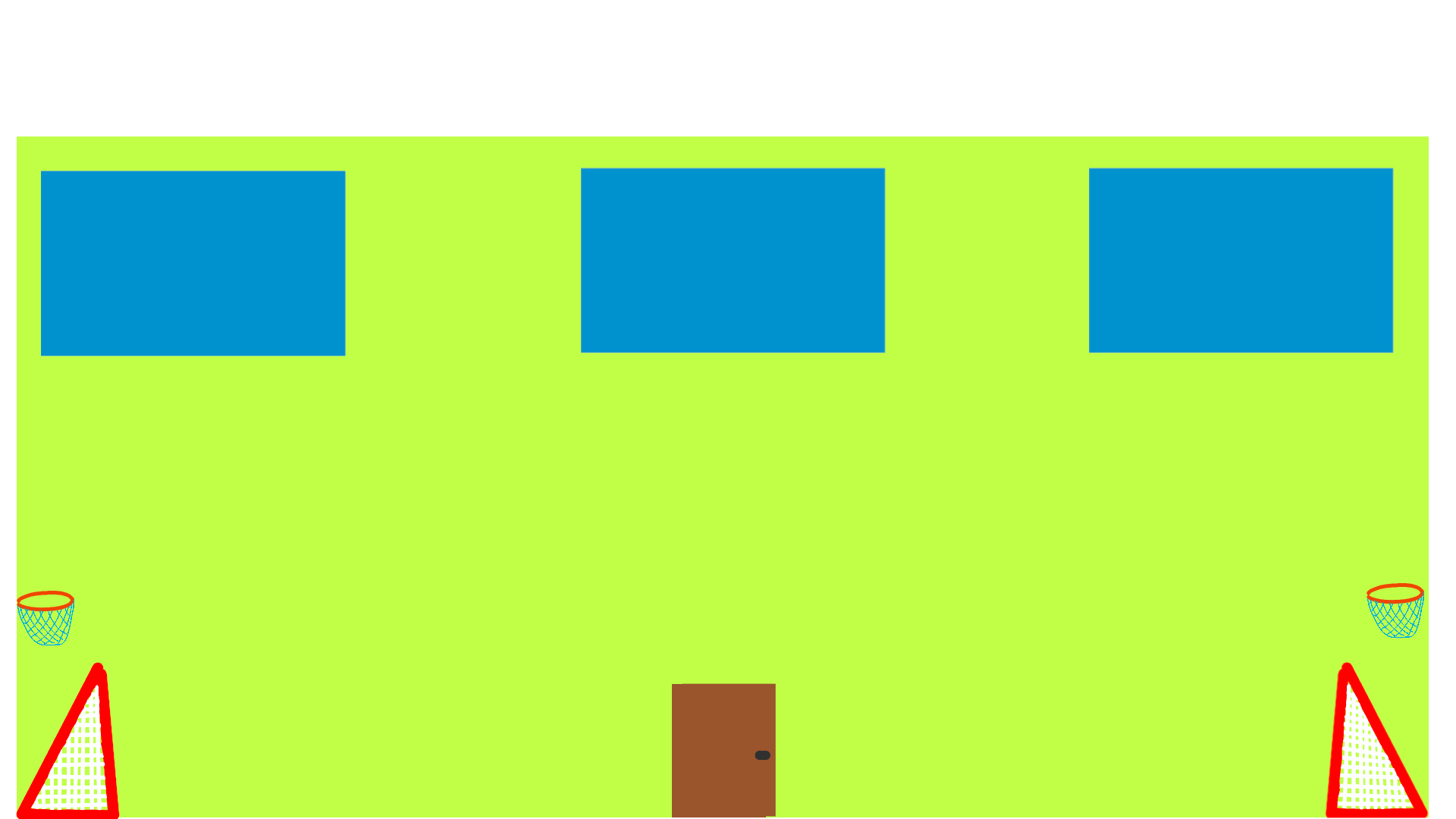 5. Sport
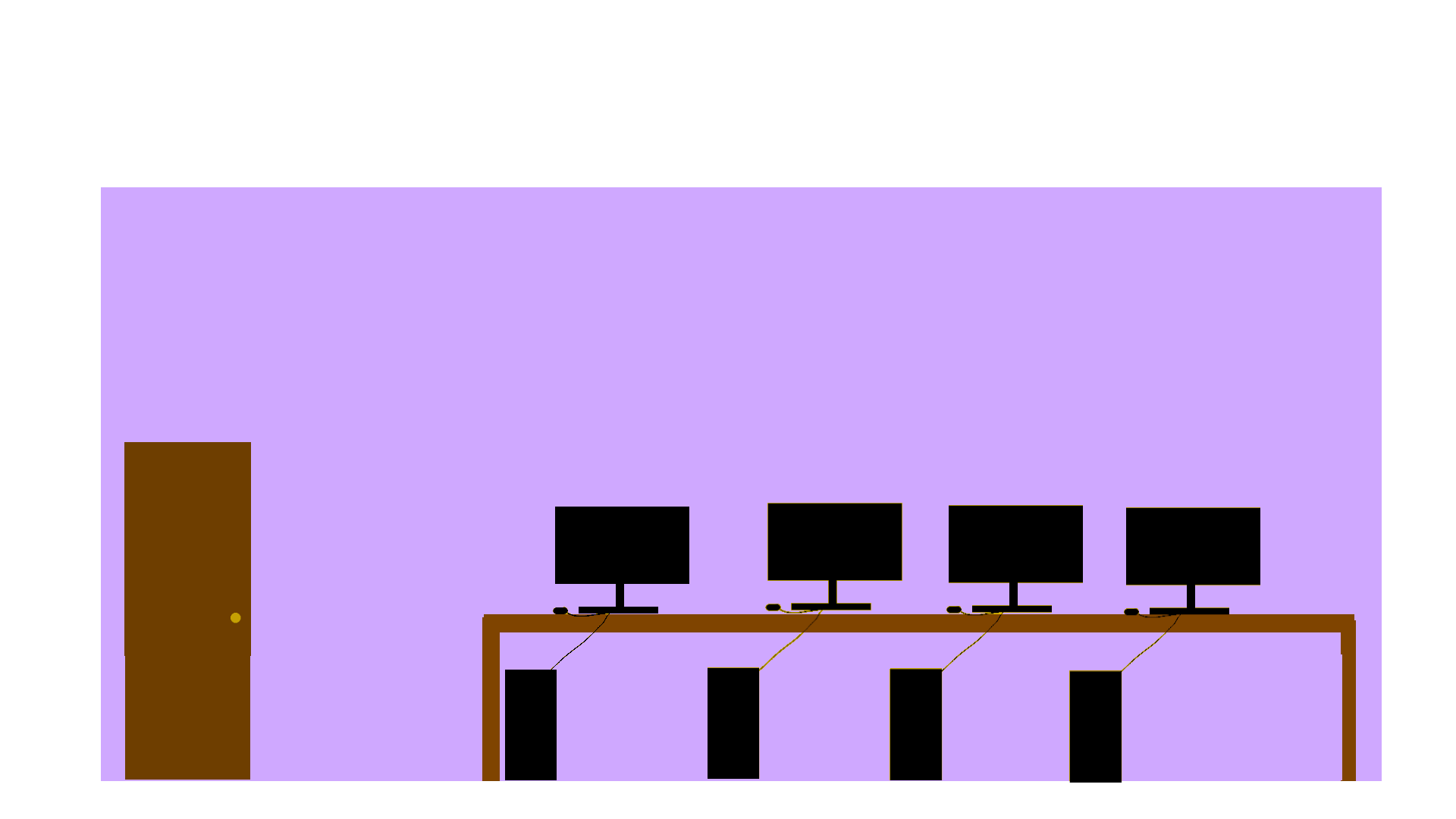 6. Informatik
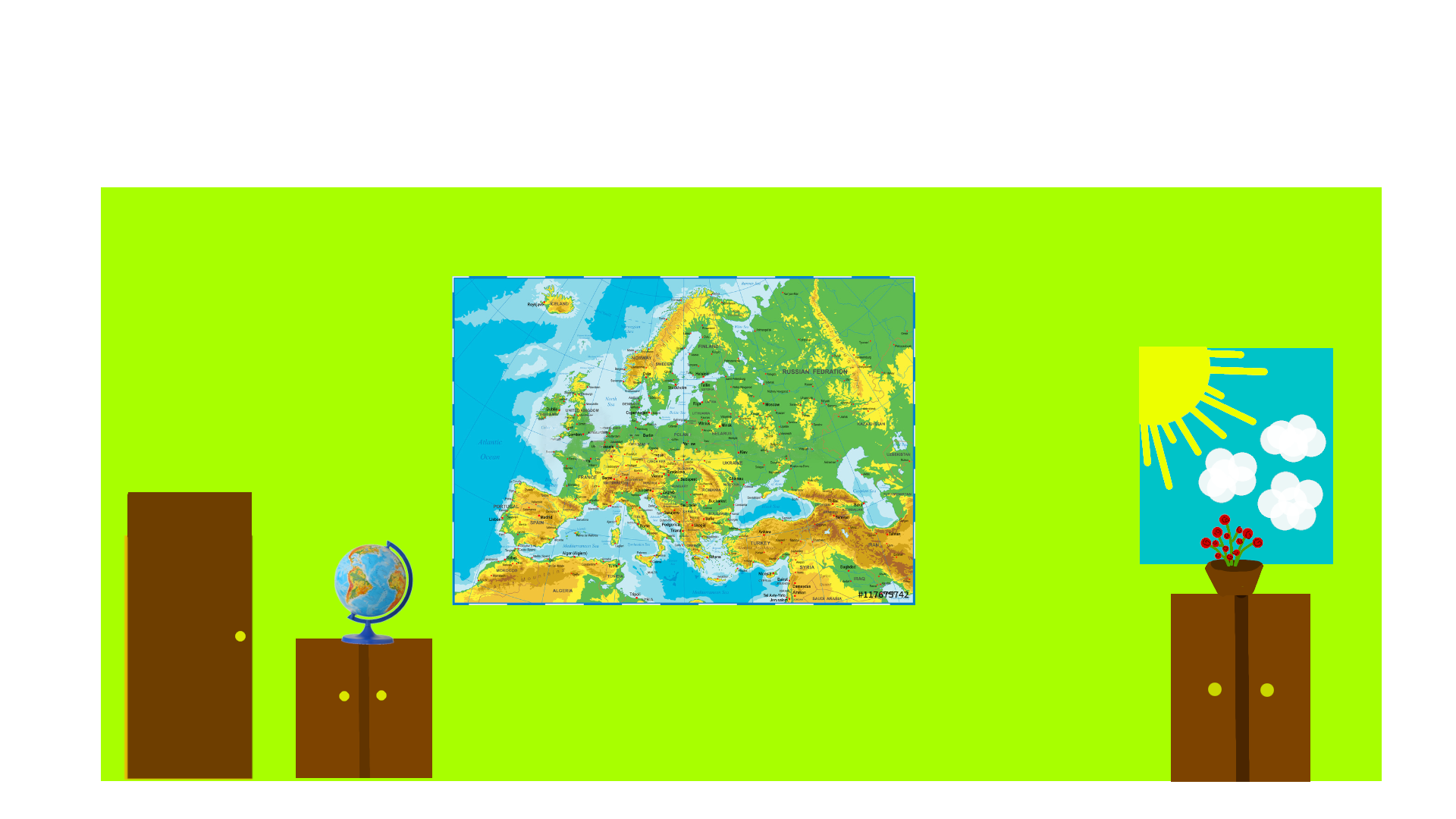 7. Geografie
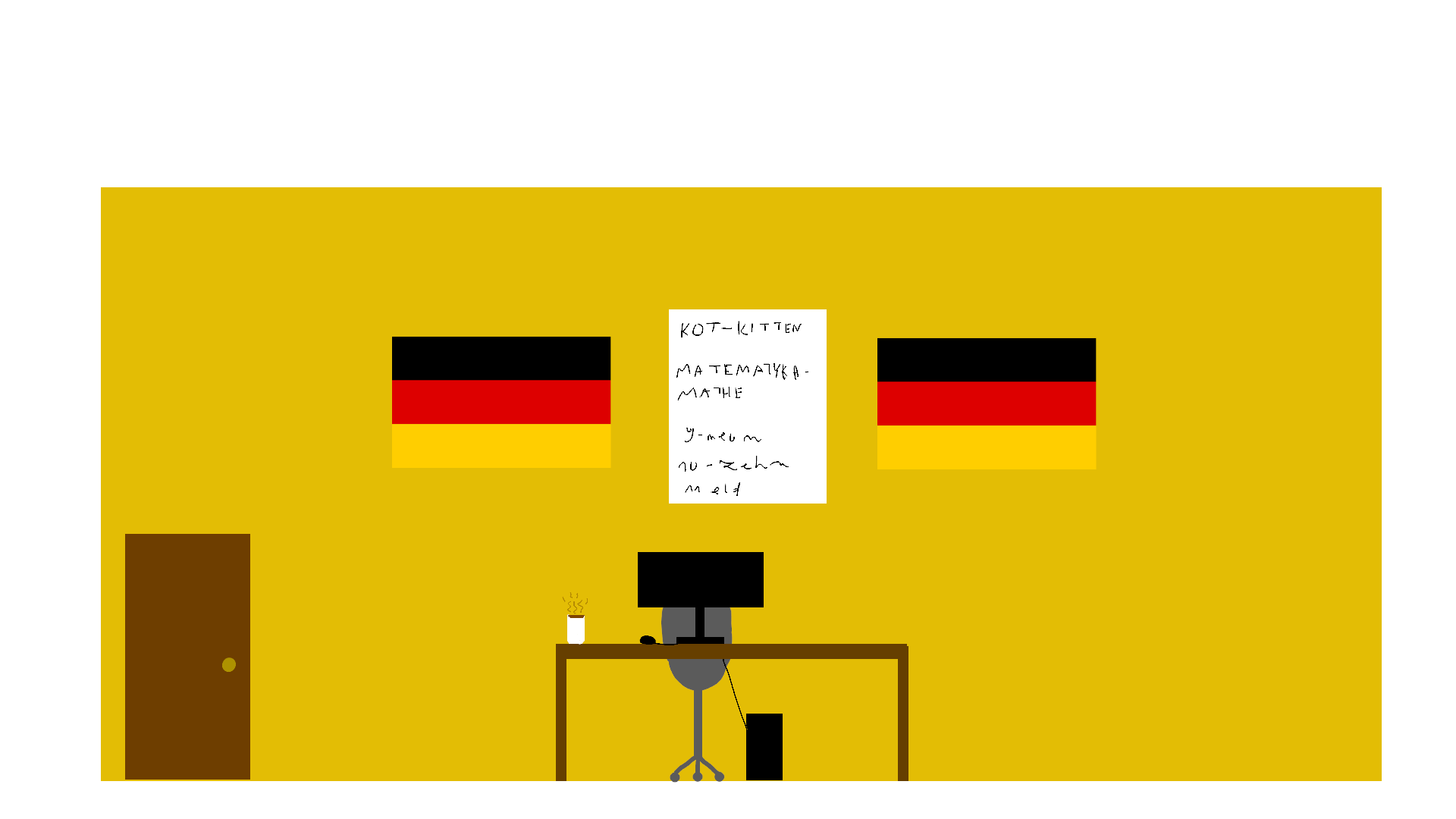 8. Deutsch
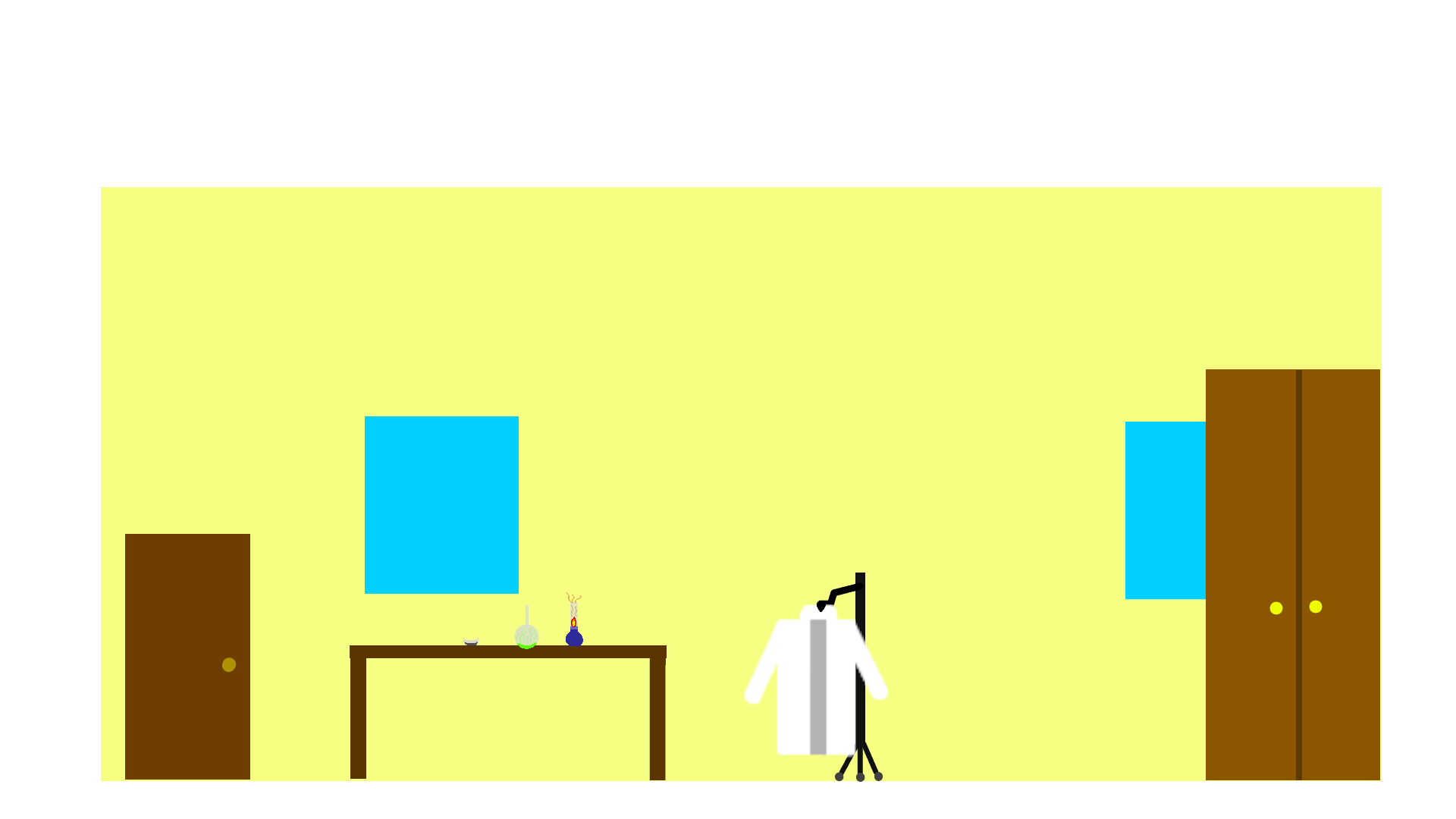 9. Chemie
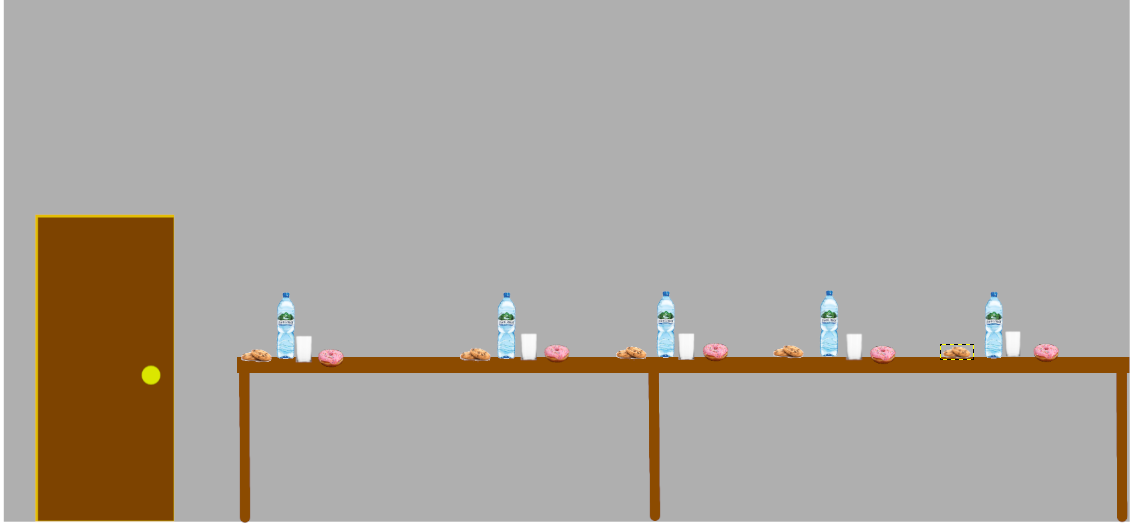 10. Lehrerzimmer
Mathematik, Polnisch, Physik und Geschichte sind in dem gleichen Klasse
Matematyka, polski, fizyka i historia są w tej samej klasie
Stundenplan
Plan lekcji
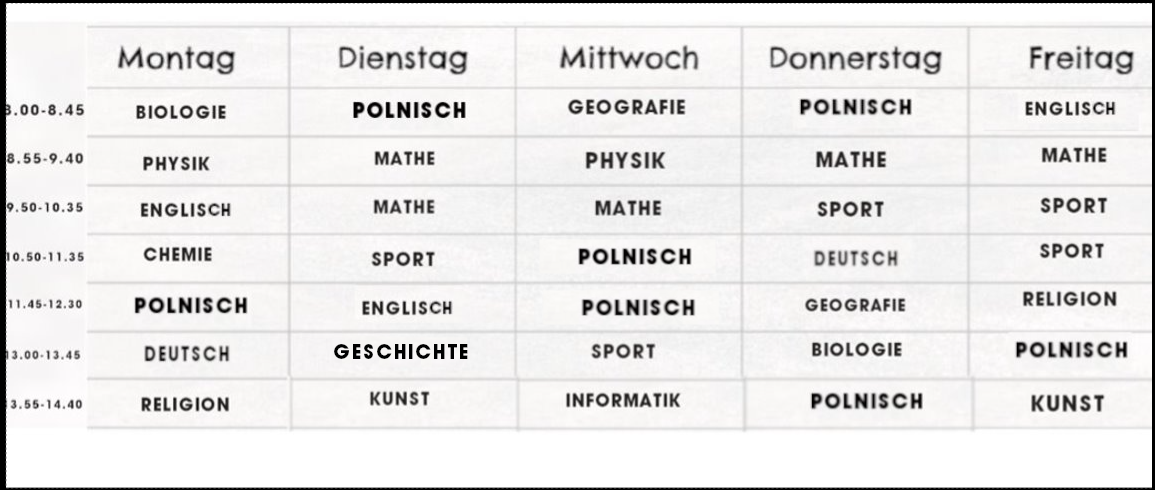 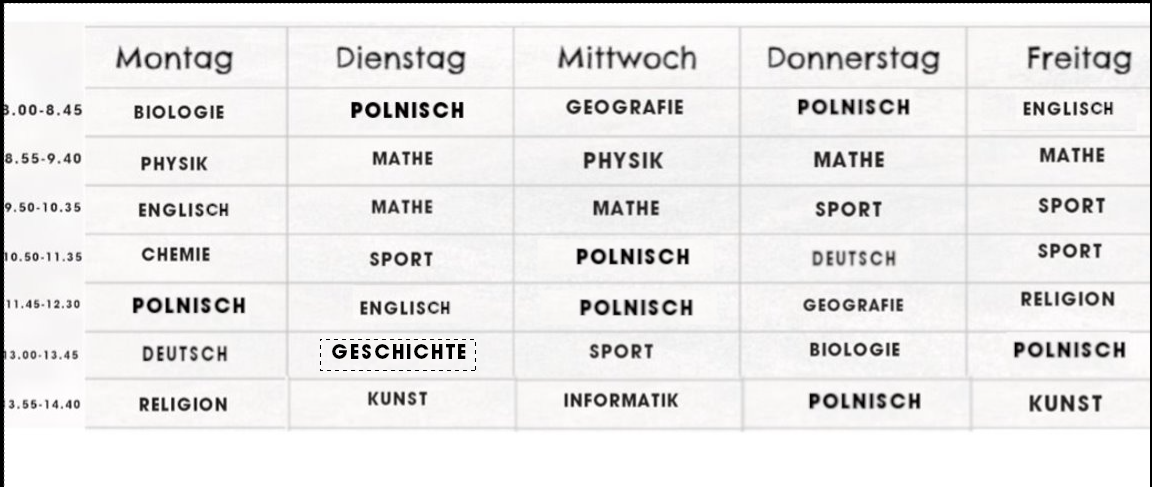 Wszyscy nauczyciele są mili i  pomocni. Powinni uczyć tak, aby każdY zrozumiał 
i powinnien tłumaczyć jeśli coś jest nie zrozumiałe
Alle Lehrer sind nett und hilfsbereit. Sie sollten unterrichten, damit jeder versteht
und sollte übersetzen, wenn etwas nicht verstanden wird
Und so sehen alle Lehrer aus
a tak wyglądają wszyscy nauczyciele
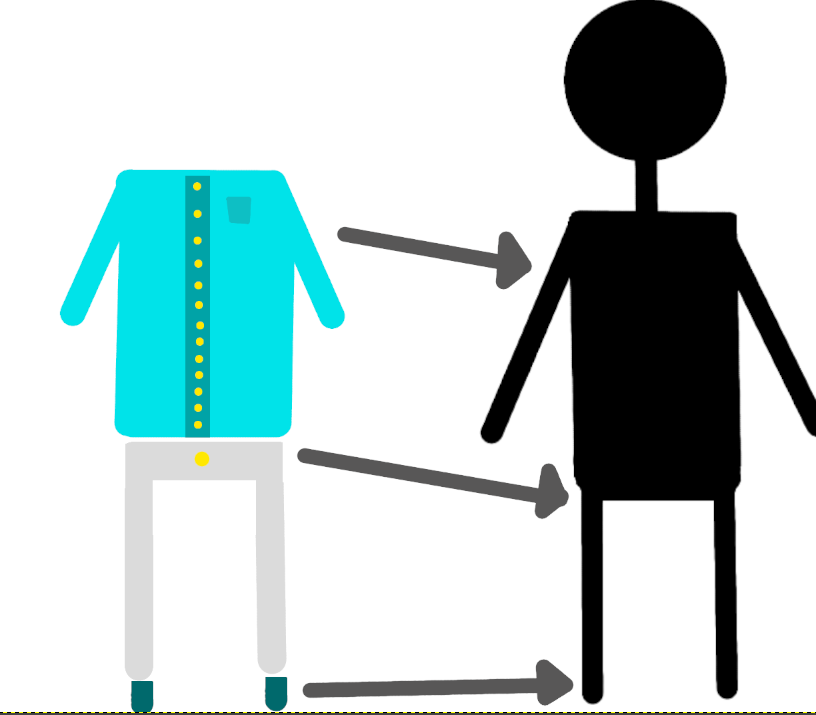 Das Hemd
Die Jeanshose
Die Socken
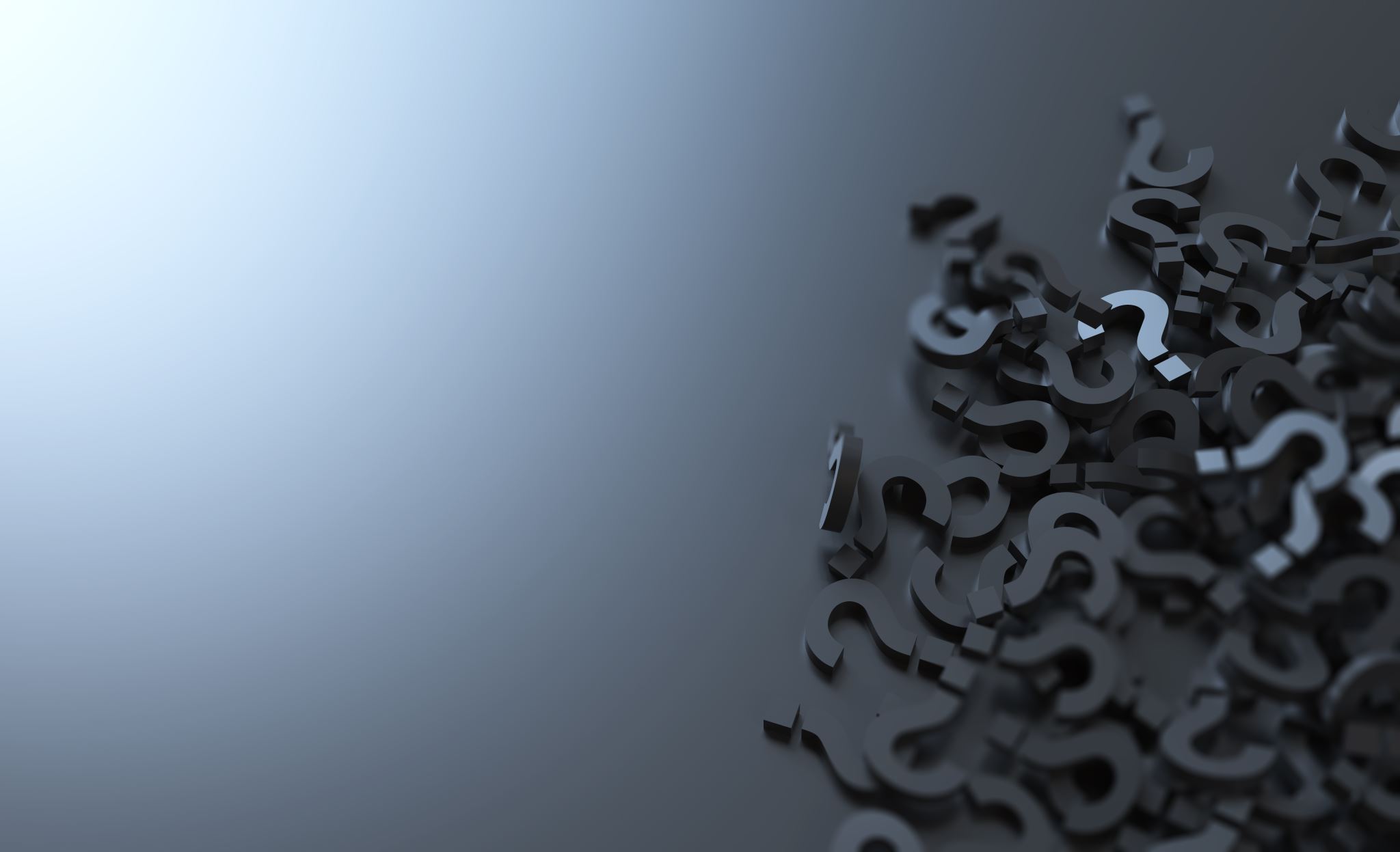 Fünf Fragen
Pięć pytań
Pięć pytań z wiedzy o tej prezentacji
1/5 pkt – Następnym razem się postaraj

2/5 pkt - Słuchaj uważniej

3/5 pkt - Następnym razem będzie lepiej

4/5 pkt – Dobrze Ci poszło, gratulacje!

5/5 Świetnie! Widać, że uważnie słuchał*ś!
1 Jaki kolor koszuli noszą nauczyciele ?
a) niebieski b) czarny c) biały

2 Ile okien jest w sali gimnastycznej ?
a) 2 b) 3 c) 4

3 Ile jest lekcji każdego dnia ?
a) 7 b) 6 ) 8

4 jacy muszą być nauczyciele?
a) pomocni b) mili c) mili i pomocni

5 Jaki kolor ściany ma klasa od niemieckiego?
a) szary b) żółty c) zielony
Vielen Dank für Ihre Aufmerksamkeit!
Dziękuję za uwagę!